RaMP 2016
Melissa MacDonald
Mentor: Mariana Stevens
PI: Aaron Zorn
Developmental Biology
What?
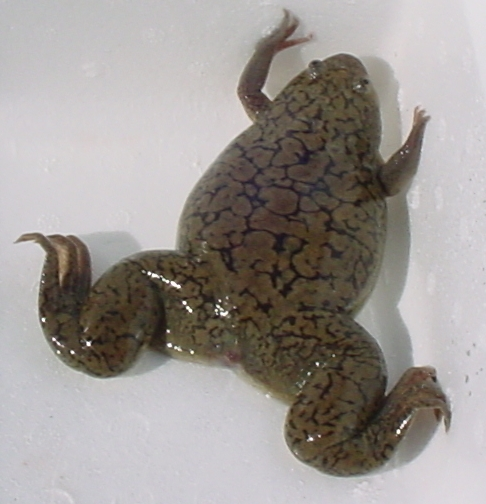 Xenopus laevis
In situ = “in place”
Expression → Regulation
Pathways
Injection
Transgenic animals (heat shock)
Small molecules
[Speaker Notes: Transgenic: Changed something on genome, heat activates. Heat shock promoter
Small molecules: dmh1: bmp inhibitor BIO: wnt inducer]
C
A
In situ protocol
G
A
A
C
U
G
mRNA
C
U
A
Probe
G
Anti-DIG
A
Staining
C
U
DIG
G
[Speaker Notes: Add DIG to circle
Substrate reacts with enzyme to be purple
Probes are actually 18-25 bp]
In situ staining shows gut organs
Liver
Stomach
Intestine
darmin
for1
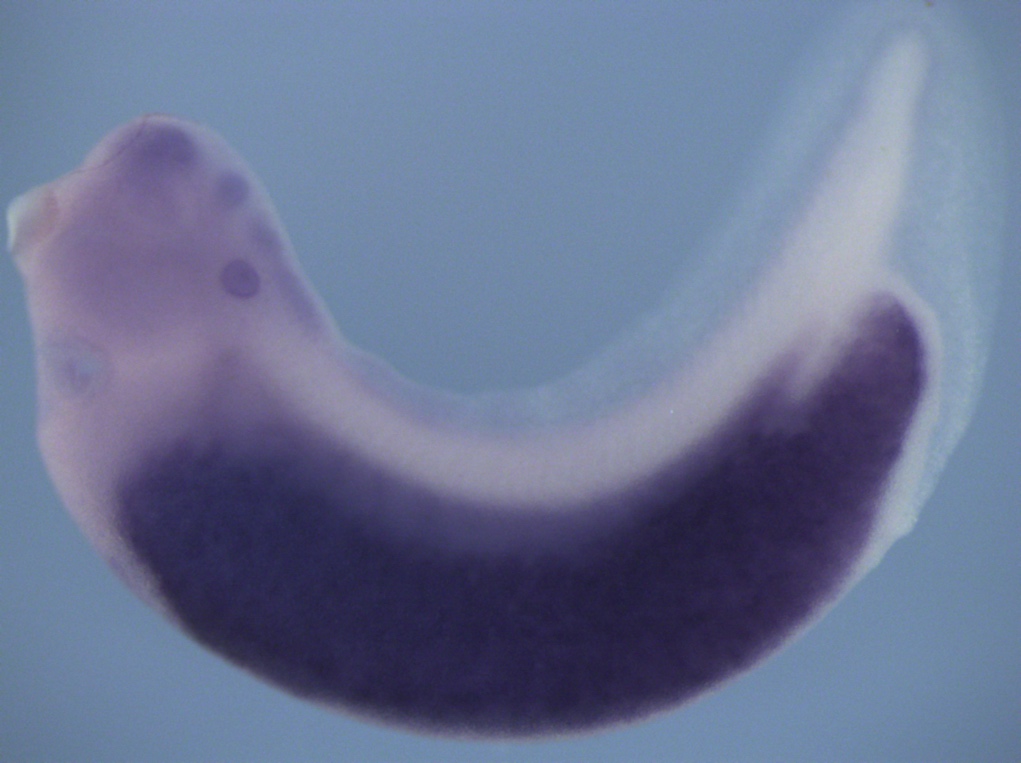 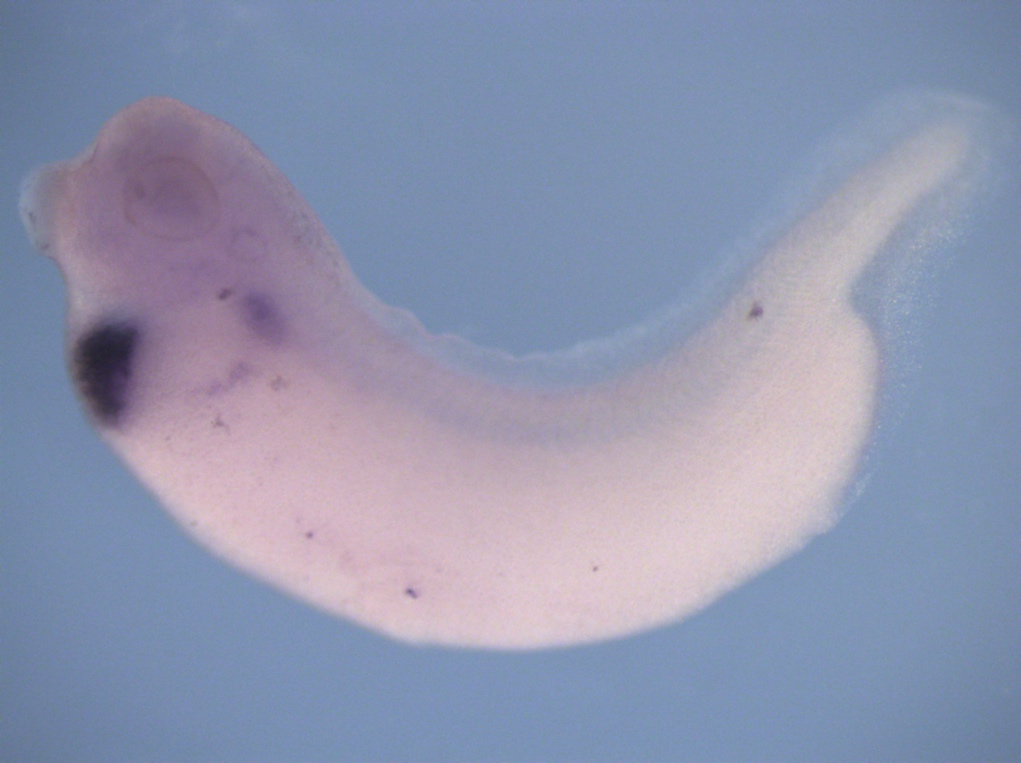 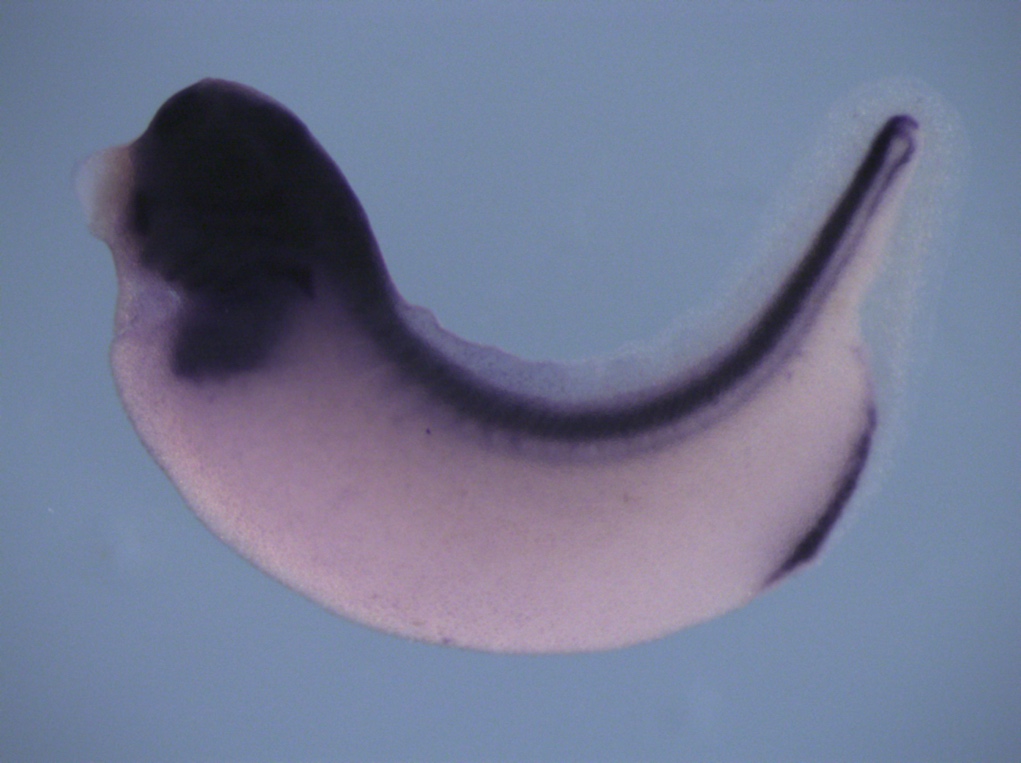 sox2
Lungs
Pancreas
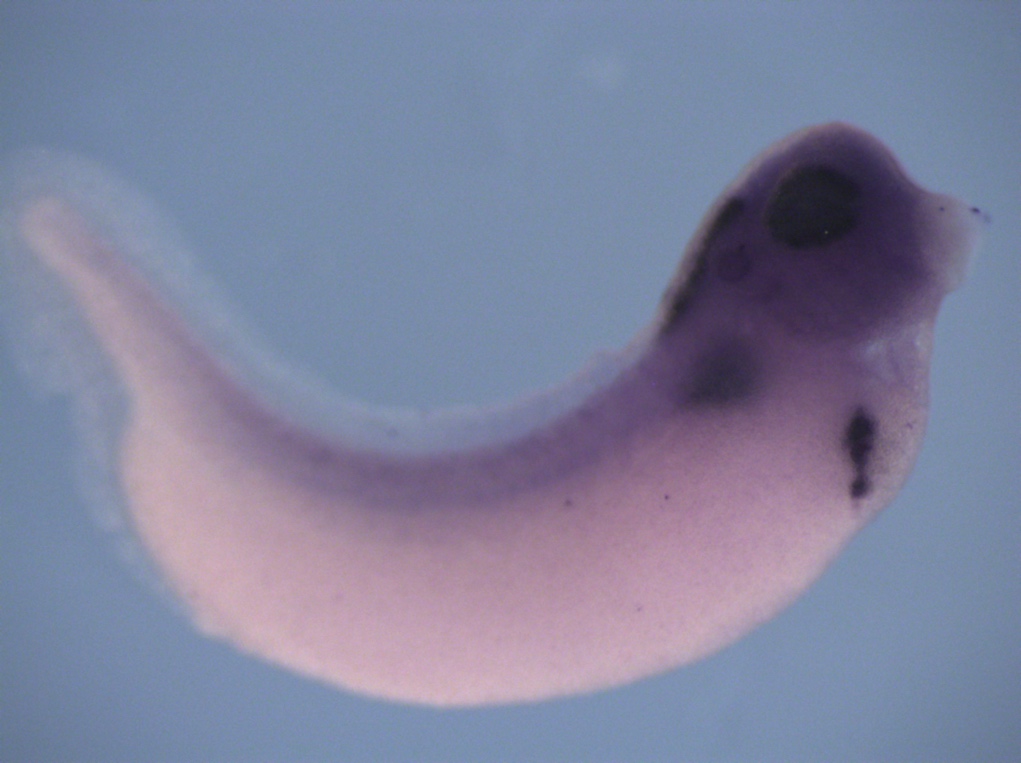 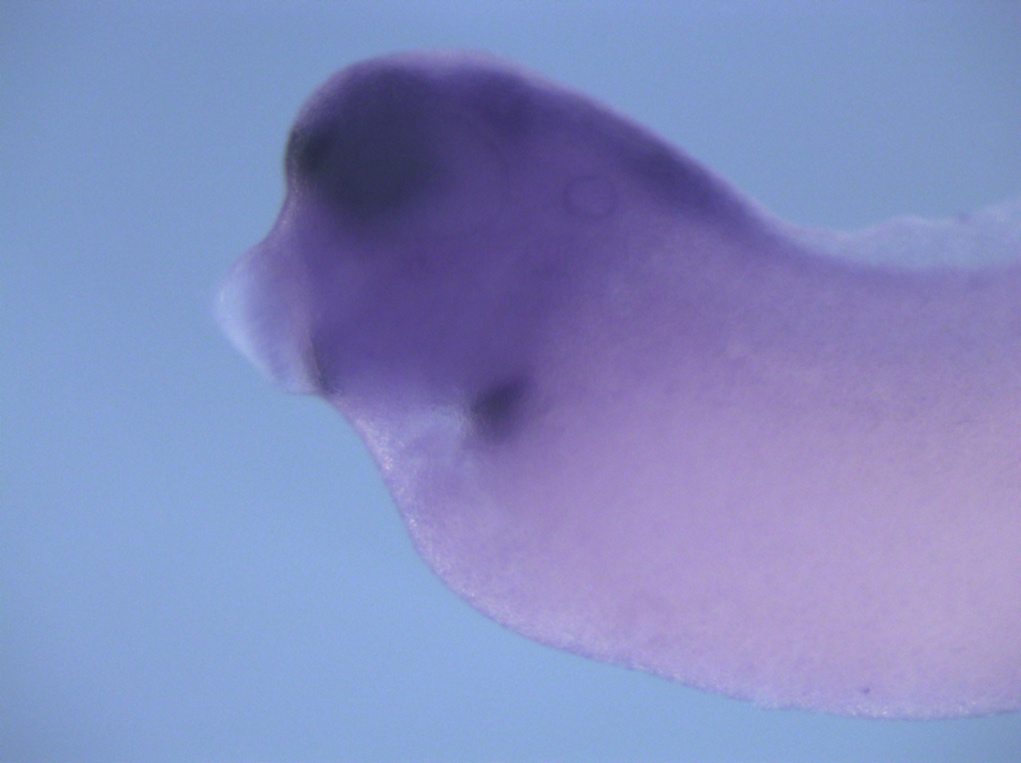 nkx2
ptf1a
So What?
Frog- Conservation of genes across species (BMP, Wnt)
Understand how the gut tube is patterned
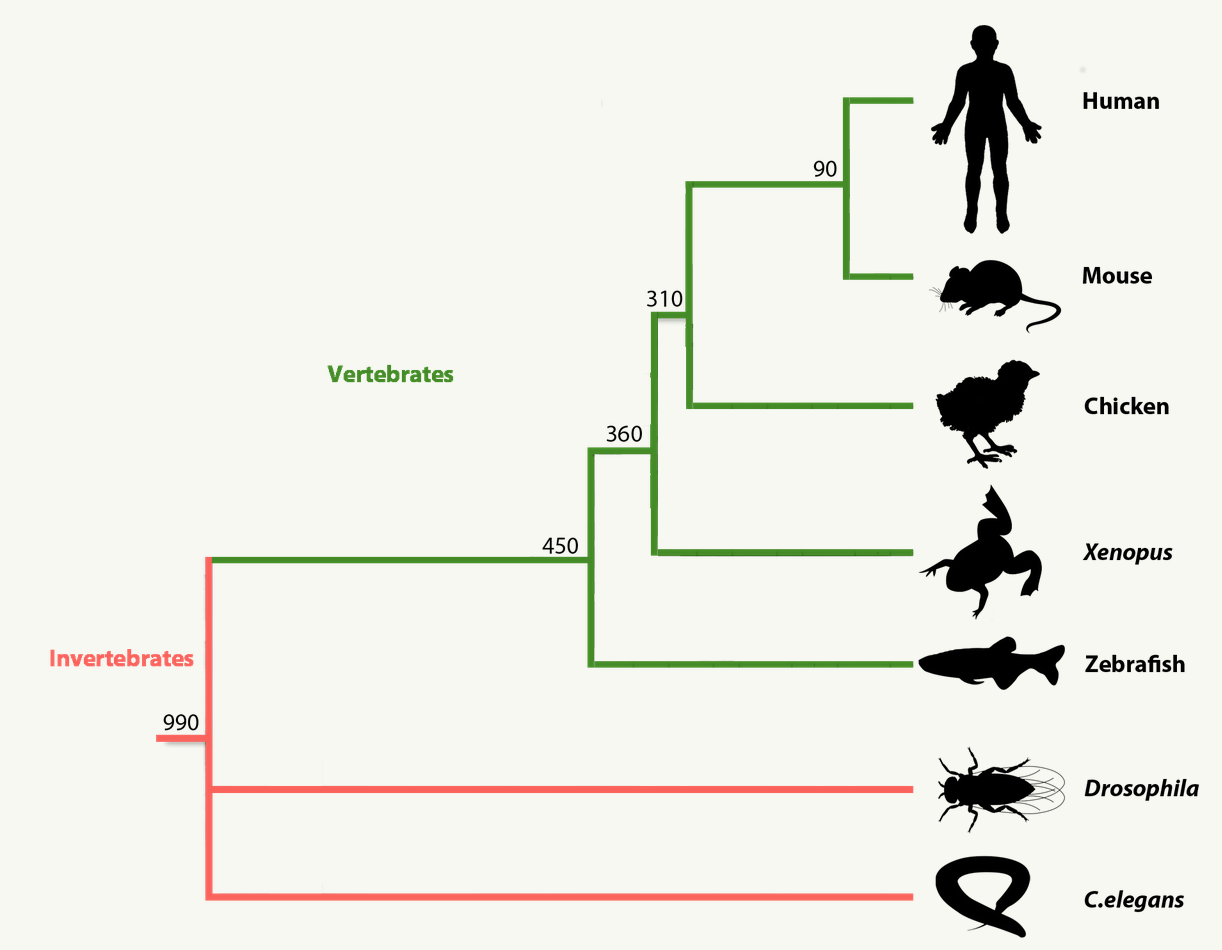 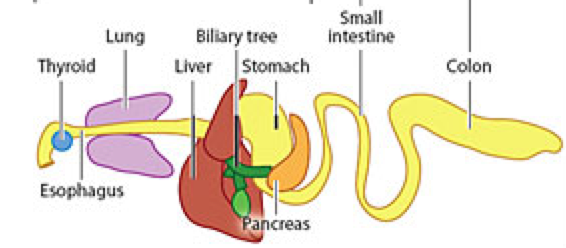 [Speaker Notes: Add animation with bottom of dr zorns figure]
Now What?
Women in Science and Engineering Research Experience for Women Undergraduates
Summer project: in situ and PCR for novel genes in the Xenopus genomes
[Speaker Notes: In situ and pcr for novel genes from rna seq(Mariana’s study)]
References
www.Xenbase.org